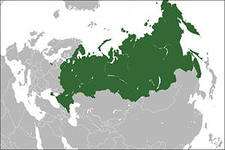 Государственные символы России
Подготовила:
воспитатель ГПД ГБОУ СОШ №657 г.Москвы
Милич О.В.
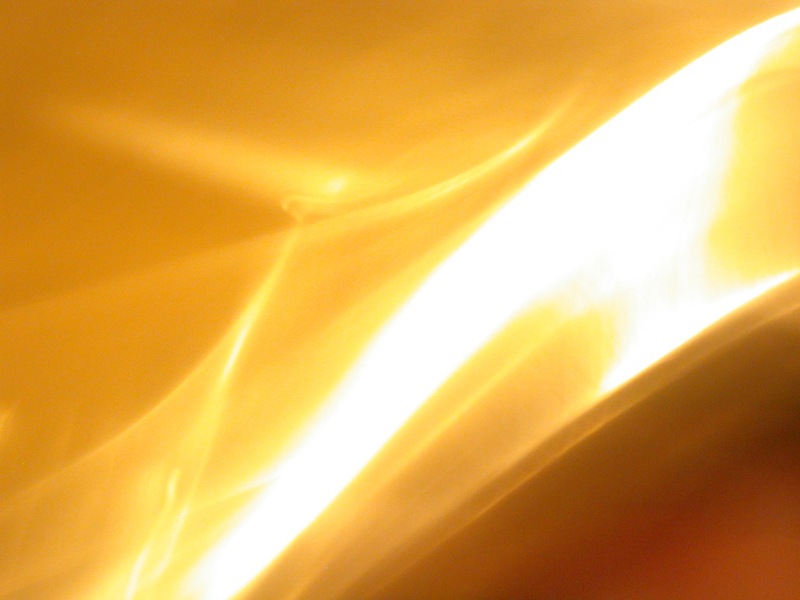 Цель: воспитание патриотизма и гражданственности учащихся, 
популяризация государственных символов России.
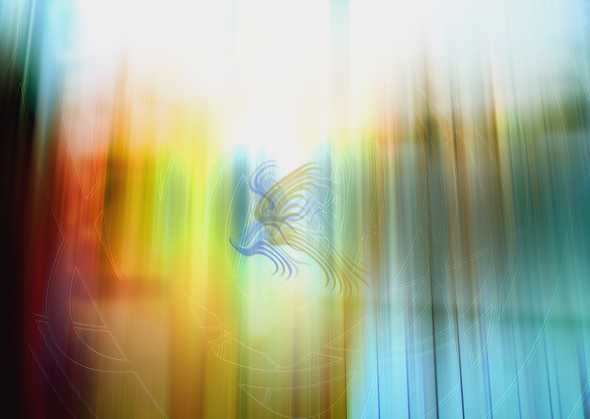 Москва – столица нашей Родины.
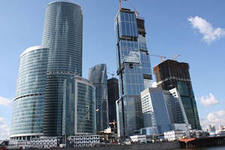 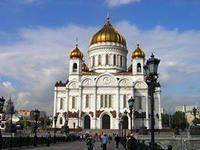 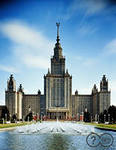 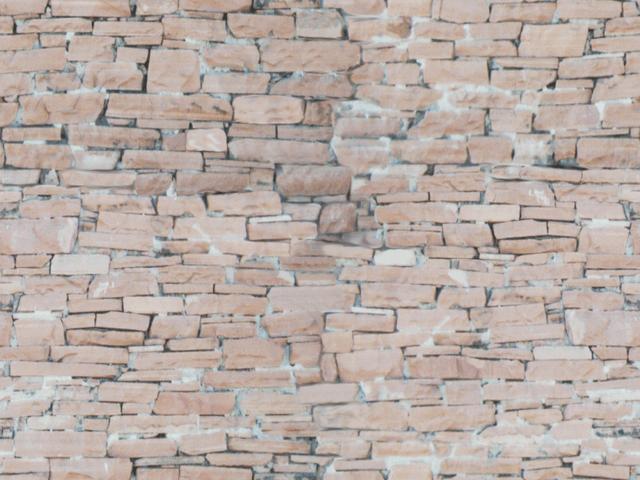 Кремль
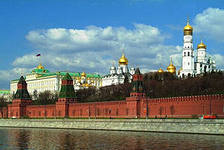 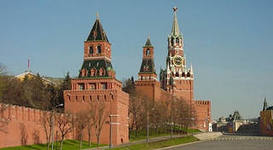 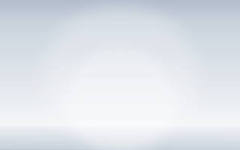 Красная площадь
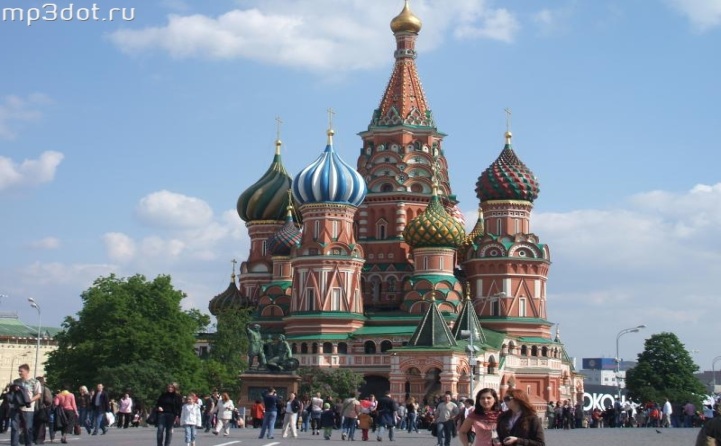 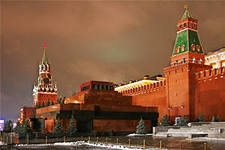 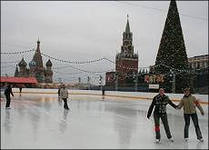 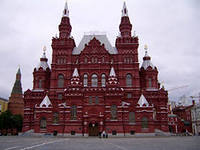 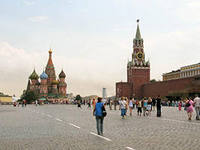 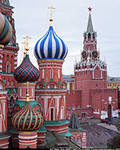 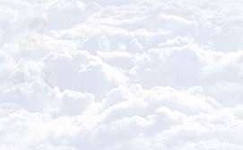 Конституция – основной закон Российской Федерации
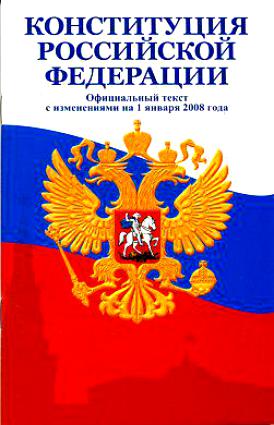 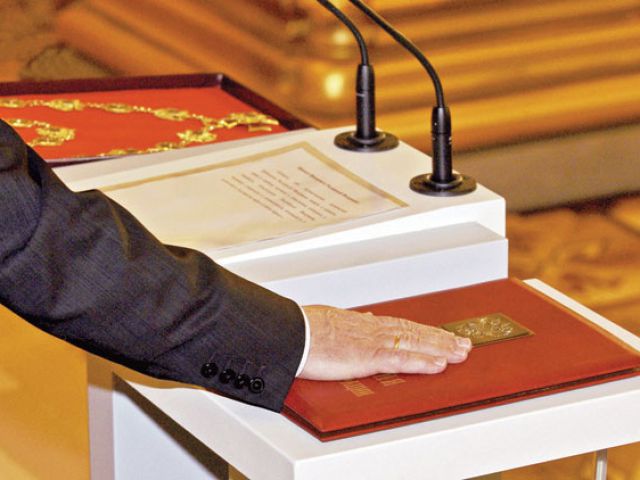 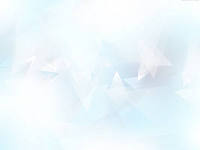 Государственный герб Российской Федерации
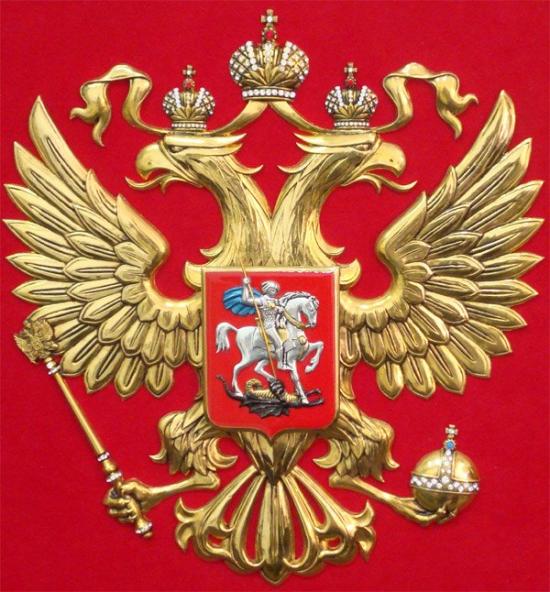 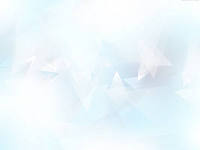 Государственный флаг РФ
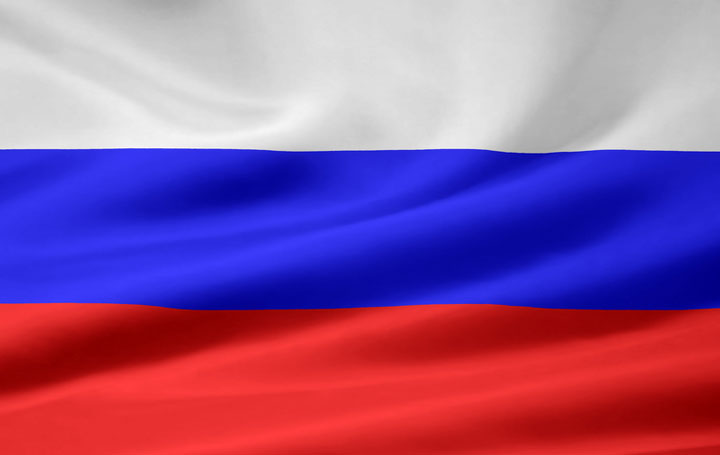 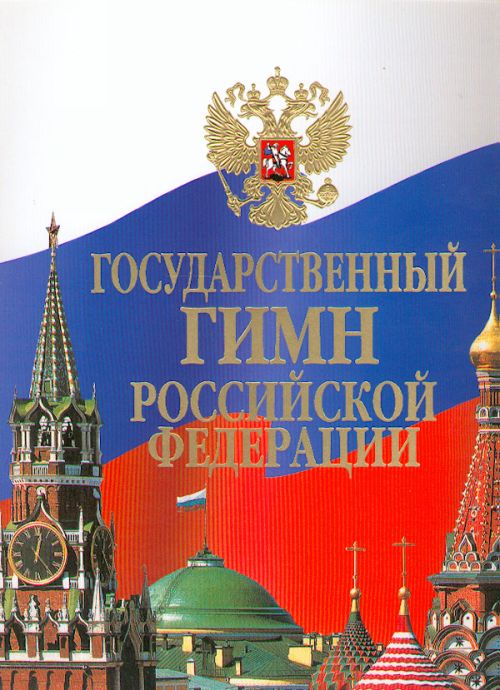 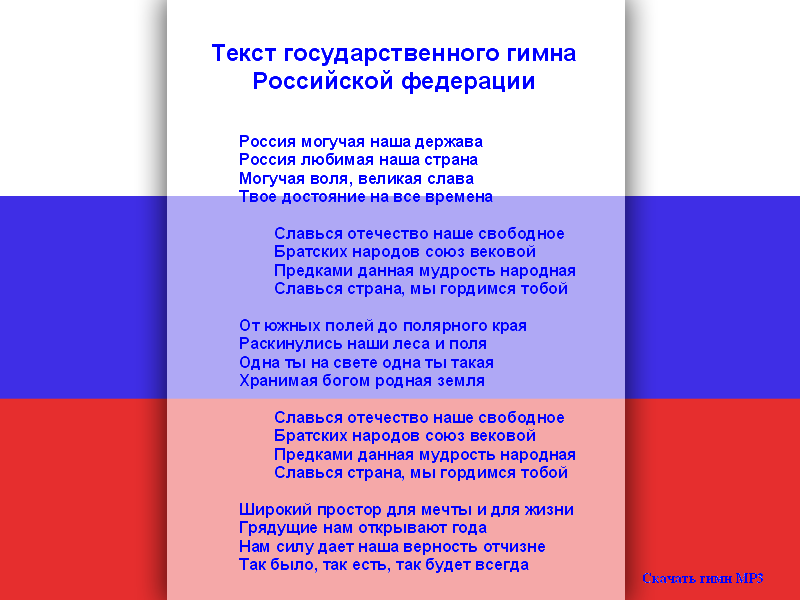 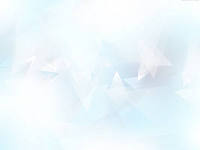 Знамя победы в Великой Отечественной войне
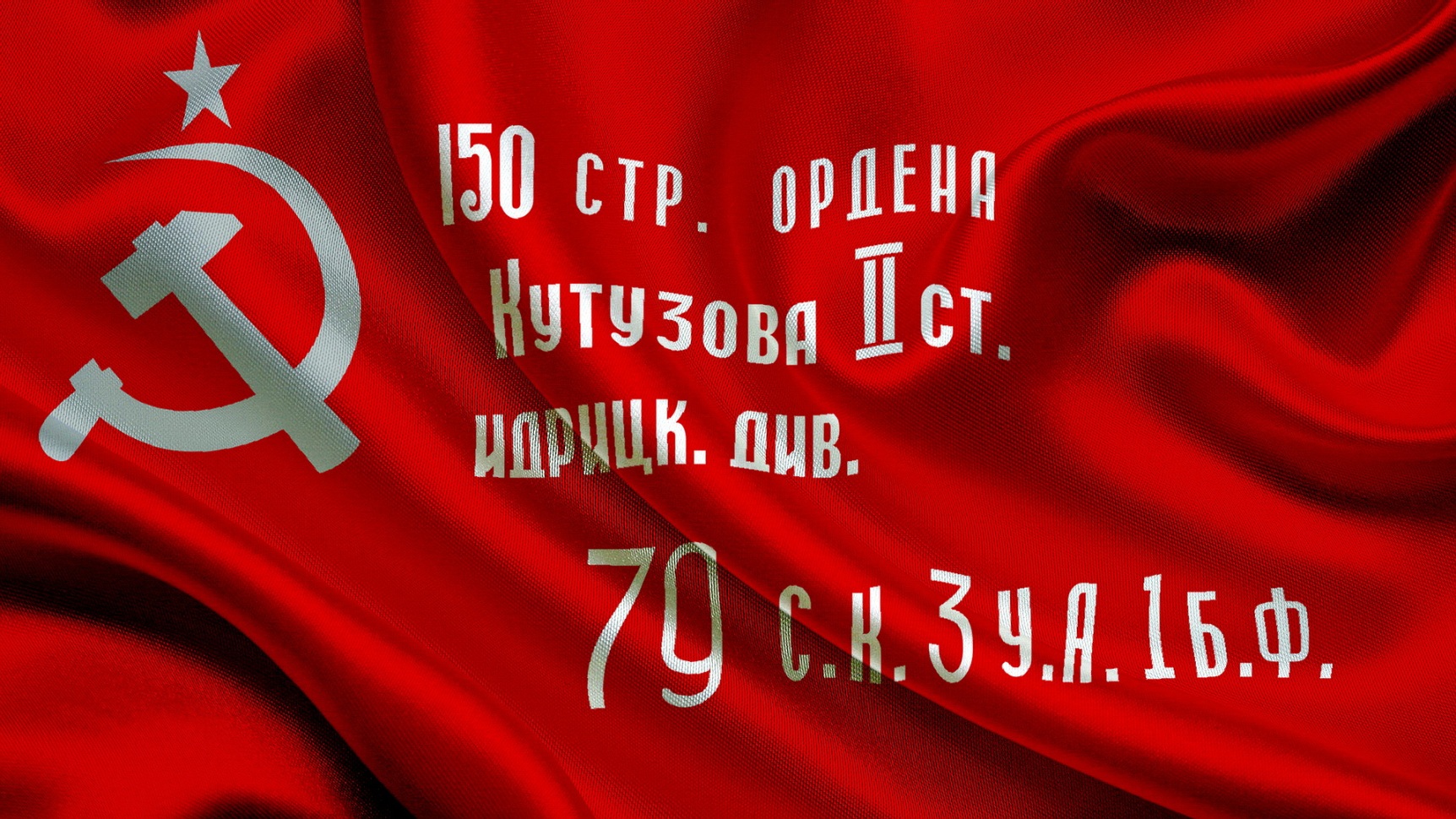 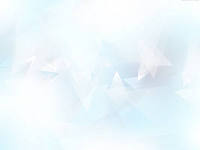 Знамя военно – морских флота РФ
Знамя военно – воздушных сил РФ
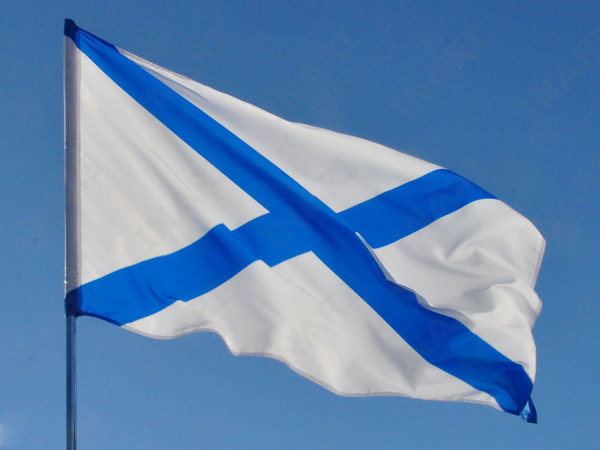 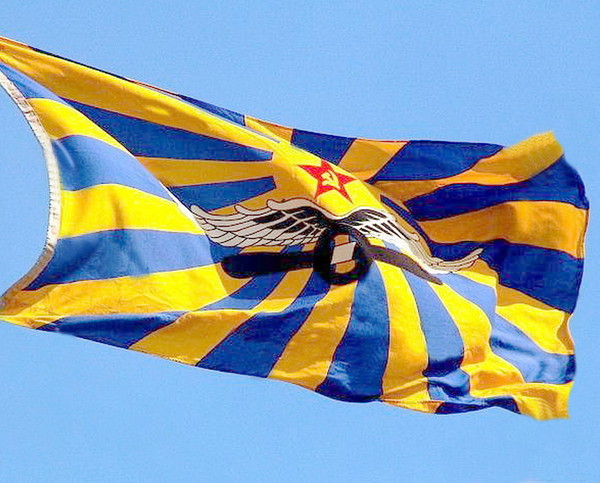 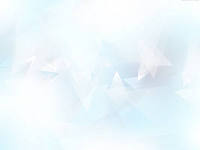 Президент Российской Федерации – В.В. Путин
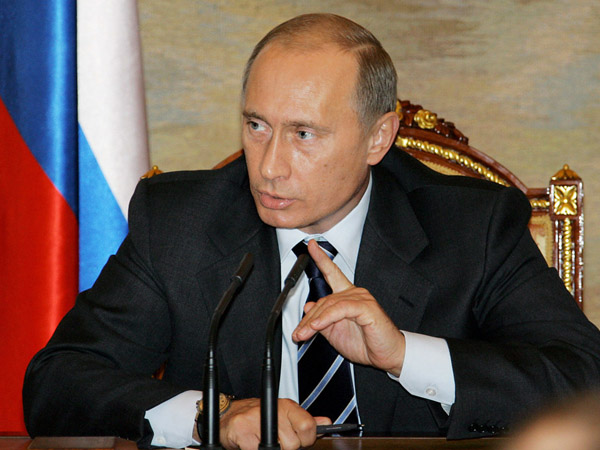 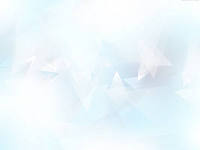 Премьер – министр РФД. А. Медведев
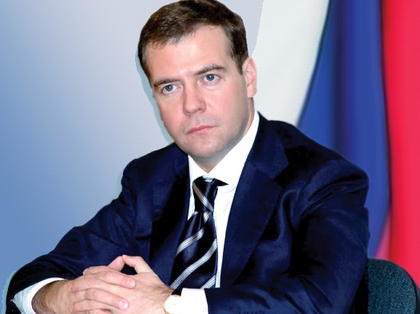 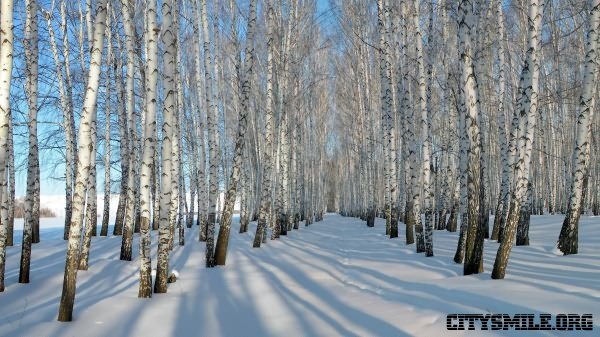 Вопросы для повторения:
Что такое символ?
 Что является государственными символами РФ?
 Где помещается государственный герб РФ?
 Где размещается государственный флаг РФ?
 Когда исполняют гимн России?
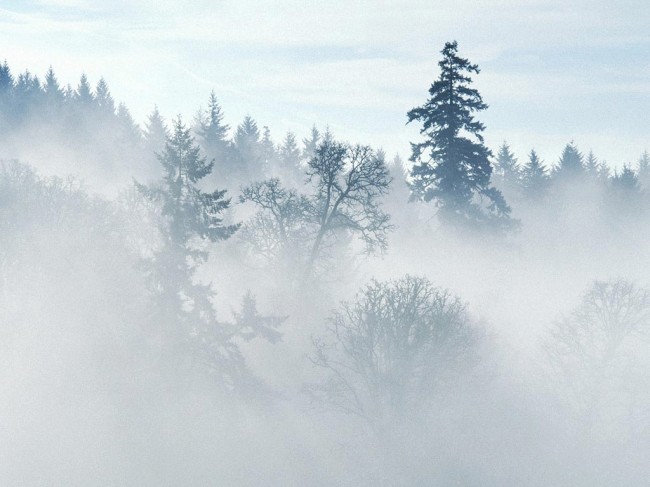 Е. Синицын «Берегите Россию»
Берегите Россию – Нет России другой.Берегите ее тишину и покой,Это небо и солнце,Этот хлеб на столеИ родное оконцеВ позабытом селе…Берегите Россию –
Без нее нам не жить,Берегите ее,Чтобы вечно ей бытьНашей правдой и силой,Всею нашей судьбойБерегите Россию – Нет России другой!